Student Presentation Assignment: Gateway to Grassroot Groups
Presentation Guidelines & Grading Criteria
Getting started
Slide Design
Slide Design Continued
Provides a concise and bulleted summary of the campus/community event that was attended.  (10 pts)
Helpful hints for slide design
Quality of the writing style, use of proper grammar, correct spelling, formatting, and general proofing for errors. Thoughtful slide design for the layout, readability, format, style, color choice, font size, spacing, picture use, and text placement. Upload and submit a copy of your FINAL set of PowerPoint slides via the course website, as instructed. 
(15 pts)
Layout 
Choose a template or slide design that fits your topic.
Add a title to each slide after the title slide.
Color 
Look at your pictures then choose a color scheme that coordinates or choose a color scheme that matches any group symbols or logos.
Readability
Use bullet points to separate information. 
DO NOT include paragraphs or large sections of text on slide.
Proofread & seek assistance during posted office hours
Pictures 
Format/edit the pictures you use by adding frames, changing angles, shadows, cropping etc. 
Be sure to choose images that ADD something to the presentation
Title slide
Provides a 10-12 PowerPoint slide presentation, beginning with a title slide with the title of the chosen event on one line, your first and last name on one line, the course name and term on the same line, the date on one line, your course instructor’s first and last name, and a wallet size, headshot photo that clearly features your face. (10 pts)
Event slide
Provide a concise and bulleted summary of the campus/community event that you attended:
Details of what, when, and where the meeting, event, activity occurred
Who hosted/sponsored it
Identify the main topic being covered at the meeting, event, activity that you attended
Describe the attendees/audience in terms of size of group, age, members vs. newcomers
Questions asked, etc.
Describe the attendees/audience. What questions were asked? What did you learn or remember most from the campus and/or community event?  (5 pts)
Topic slide & Relevance slide
Define and describe how this campus/community meeting, event, activity relates to a specific concept in the course. (10 pts)
Explain how this campus/community meeting, event, activity affected your sense of belonging at OU. (10 pts)
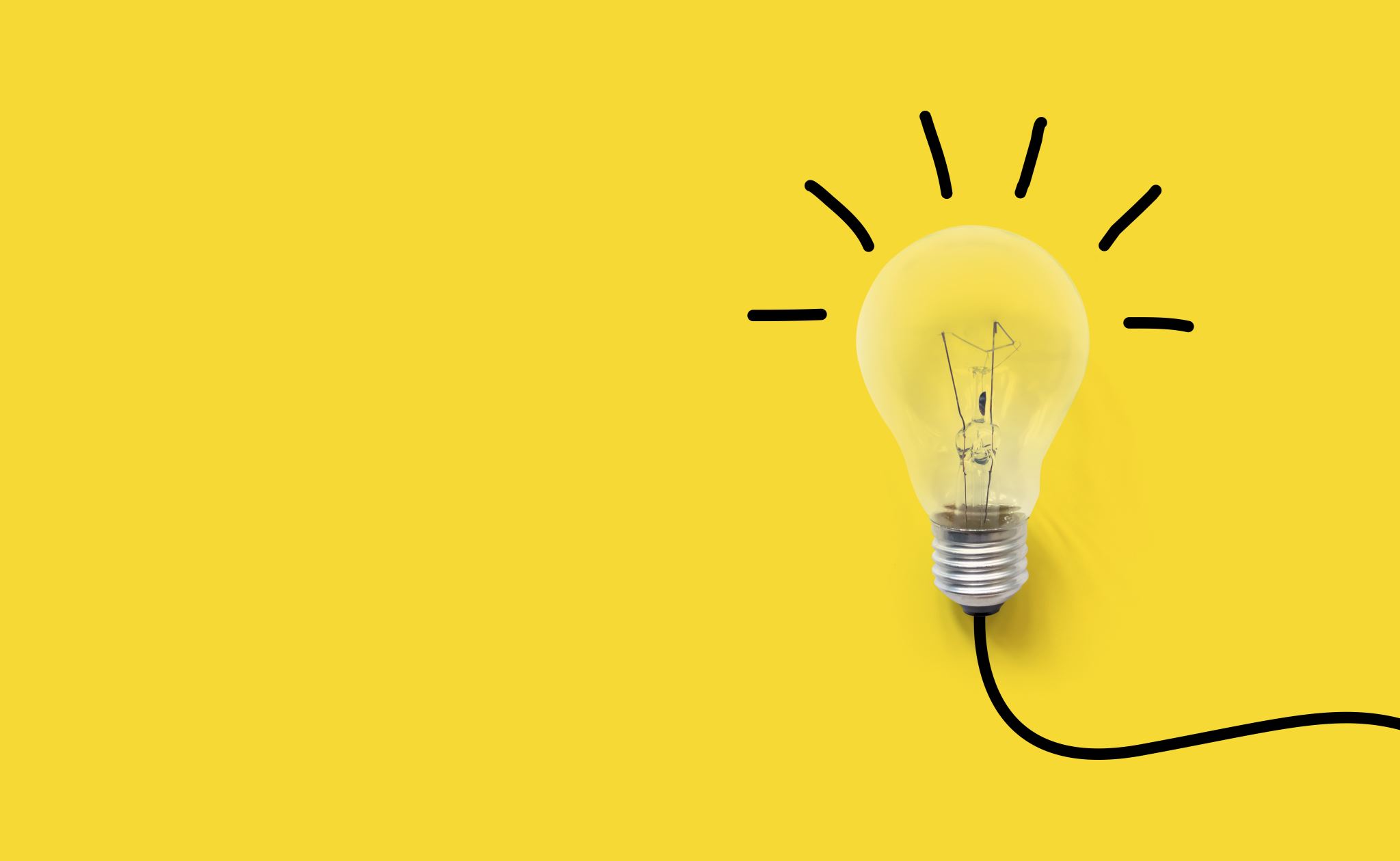 Effectiveness
Prepare slide(s) on aspects of the campus/community meeting…
What aspects of it did you find ineffective and why?
What aspects of it did you find effective and why? 
Specifically, does the group create an environment that fosters belonging?
NOTE: You must include both the effective and ineffective aspects.
Thoughtful explanation of what aspects of the campus and/or community event’s program were particularly effective and why? Plus, which aspects of the campus event’s program were ineffective and why? (10 pts)
Conclusion slides
Key takeaways
Benefits of group/event
Upcoming activities
Hint: Lasting impressions you have – your impressions
Why? It is polite to say “Thank You”
It is something that can stay on screen when you answer questions in a Q&A
Wrap-up your presentation with a “Something to think about” slide.  Also, provide a reference slide that at
least lists the course required materials and campus/community meeting, event, activity as sources for your presentation. The last slide in your presentation should say “Thank You.” (5 pts)
Thank you!